Možnosti financování sportu v ČR
Mgr. Adam Kyselica
Úkol
Zpracovat rozpočet vybraného klubu
Zahrnout reálné položky (ne účetní z výkazu)
Zahrnout reálné částky
Obsah prezentace
Partnerské x sponzorské plnění
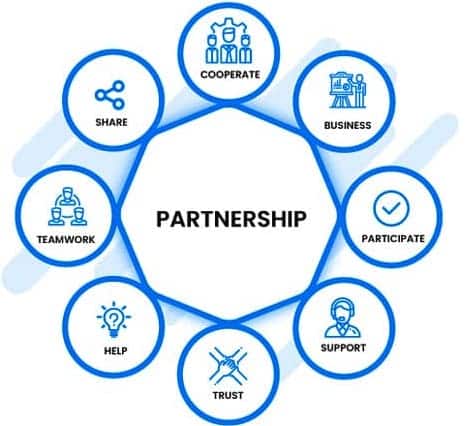 Snížení základu daně
Min. 2% - max 10% ze základu daně právnických osob 
Fyzické osoby až 15% ze základu daně
Dary x výdaje na reklamu a propagaci / sponzoring
Dary
§ 15 odst. 1 ZDP pro fyzické osoby, resp. § 20 odst. 8 ZDP
Účely tělovýchovné a sportovní
Alespoň 2 000 Kč. V úhrnu lze odečíst nejvýše 10 %

https://fmpsports.cz/benefity-partnerstvi-ve-sportu/
Výdaje na reklamu a propagaci / sponzoring
Zákona 40/1995 Sb. o regulaci reklamy a o změně a doplnění zákona č. 468/1991 Sb., o provozování rozhlasového a televizního vysílání
Reklama = oznámení, předvedení či jiná prezentace šířená zejména komunikačními médii, mající za cíl podporu podnikatelské činnosti, zejména podporu spotřeby nebo prodeje zboží, případně propagaci ochranné známky
Sponzoring = příspěvek poskytnutý s cílem podporovat výrobu nebo prodej zboží, poskytování služeb nebo jiné výkony sponzora
Benefity partnerství ve sportu
Organizace podporující sport tak získává vícero benefitů, jako např.:
sníží svůj daňový základ,
získá další propagační prostor (reklama, kontakty, …)
podpoří rozvoj sportu, který je v ČR finančně poddimenzovaný,
podpoří budoucnost mládeže, sport je jedním ze základních socializačních a prevenčních faktorů.
Dotační možnosti pro sportovní kluby
Městské
Krajské
Národní
Nadnárodní
Městské / obecní dotace
Případová studie 1
Žďár nad Sázavou
SPORT
Podpora sportu dospělých
Podpora sportu mládeže
Podpora sportovních akcí
SPORTOVIŠTĚ
Mládež = hrazeno 100% pronájmů pro sportování mládeže v místních oddílech
Dospělí = hrazeno 50% pronájmů pro sportování dospělých v místních oddílech

+ Sportovní oddíly nemají zpravidla problém s financováním sportovní činnosti
+ Jednoduchá administrace
+ Rychlé vyhodnocení
+ Ochota přizpůsobovat granty potřebám místních oddílů
- Problém nastává s vyúčtováváním – výplaty trenérům nejsou uznatelným výdajem
Případová studie 2
Brno
Podpora sportovních odvětví
Podpora významných sportovních akcí
Podpora handicapovaných sportovců
Pravidelná sportovní činnost dospělých
Podpora provozu sportovišť
Mládežnický sport
Podpora vrcholového sportu

+ Poměrně velké množství financí
- Velké množství klubů
- Velké množství vrocholových klubů
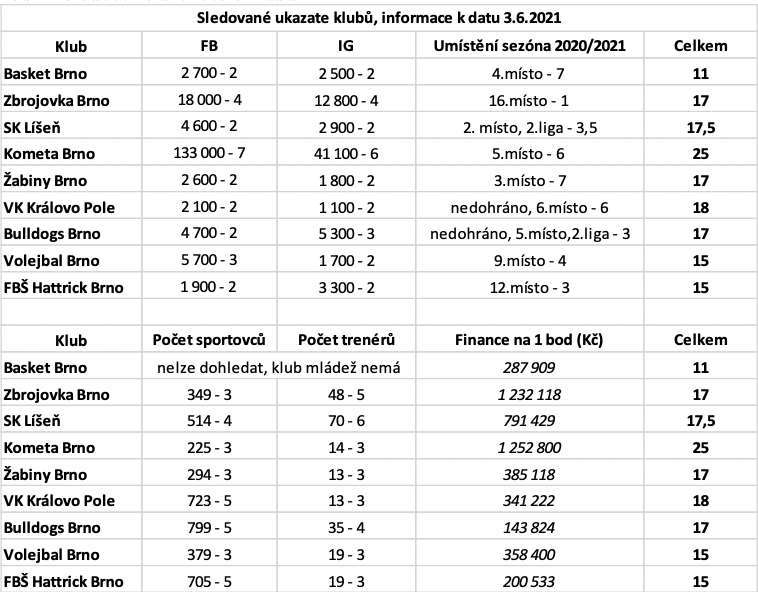 Krajské dotace
Omezený počet přijímaných žádostí
Kluby často zkouší, ale při neúspěchu rychle vzdávají
Podpora vlastní iniciativy a projektů
Administrativně mnohdy poměrně náročnější
Případová studie 1
Jihomoravský kraj
Podpora sportu
Podpora vrcholového sportu
Podpora významných sportovních akcí
Podpora individuálních sportovců 

+ Transparentní hodnocení
+ Jasně stanovené uznatelné / neuznatelné náklady
+ Jednoduše určitelní možní žadatelé
+ Komunikace a podpora při zpracování žádosti 
Určená mládežnická kategorie do 21 let (všude běžně 18, může lehce ztížit)
Ne úplně uživatelsky přívětivý systém na podávání grantů
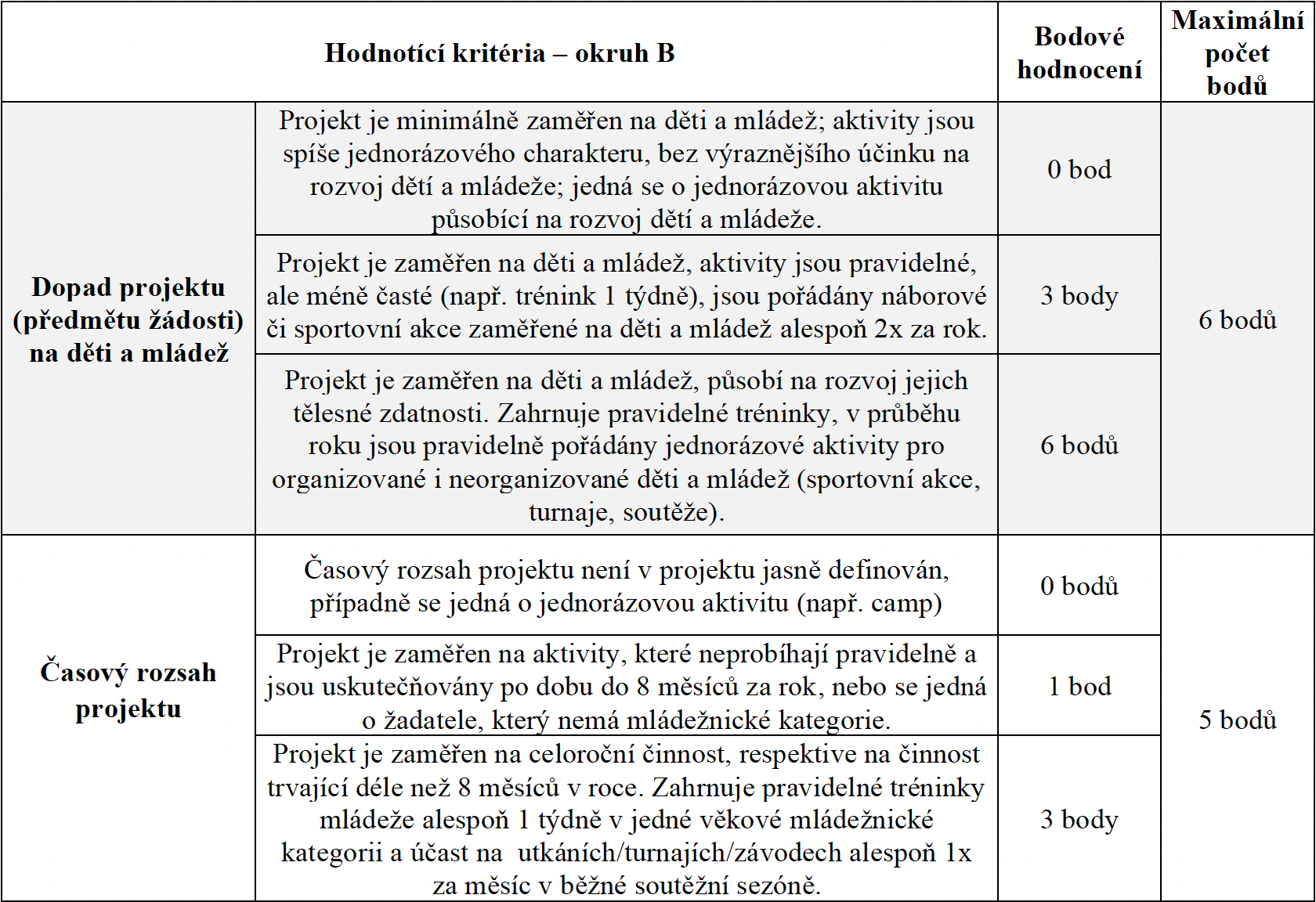 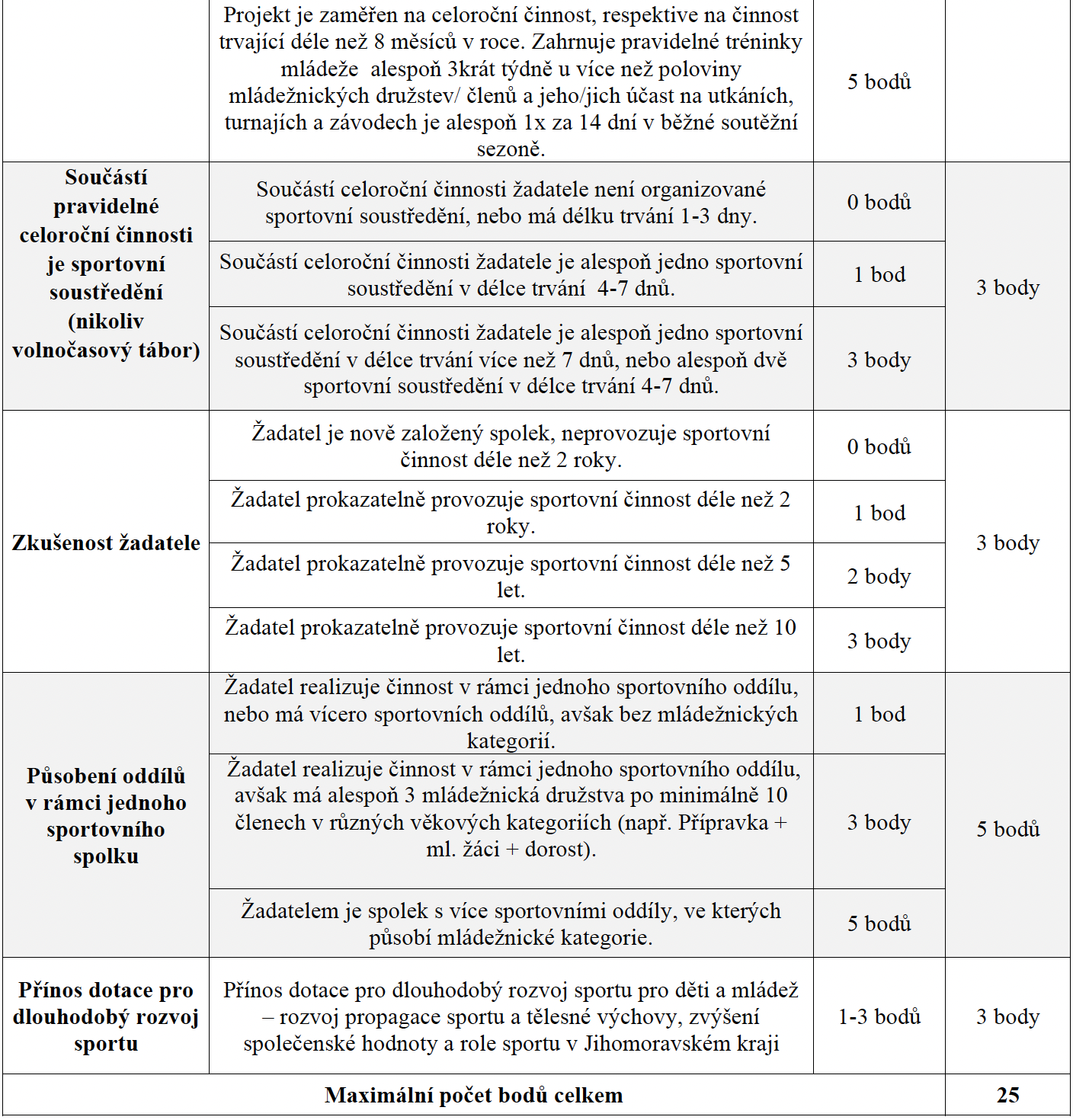 Případová studie 2
Olomoucký kraj
Podpora sportovní činnosti
Podpora sportu v OL kraji
Podpora volnočasových aktivit a rekreačního sportu
Podpora sportovní činnosti dětí a mládeže
Podpora sportu handicapovaných
Podpora investic
Podpora rekonstrukcí

+ Uživatelsky přívětivý a jednoduchý online systém
+ Komunikace a podpora při zpracování žádosti 
+ Rychlost vyhodnocení 
Velké množství žádostí
Rozdrobení přidělených částek mezi žadatele
Národní dotace
NSA
Počáteční náročnost při registraci

Neinvestiční (Můj klub)
Jednoduchá administrace
Přehlednost
Investiční
Náročná administrace
Dlouhá čekací lhůta na vyhlášení

Speciální výzvy (MMR, MF,…)
Administrativně náročné
Nepravidelné
NSA– neinvestiční výzvy
Můj klub
Můj klub – pohyb a zdraví
Podpora sportovních organizací svazového charakteru
Všesportovní organizace
Zastřešující sportovní organizace
Univerzitní sport
Významné sportovní akce (+mimořádné důležitosti)
Podpora státní reprezentace žen kolektivních sportů LOH 28 + ZOH 26
Sportovní organizace olympijského a paralympijského hnutí
Můj klub + pohyb a zdraví
Základní grant
Poměrně složitá počáteční registrace a vyplnění členů
Dále uživatelsky přívětivý systém
Jednoduchý vzorec pro výpočet dotace
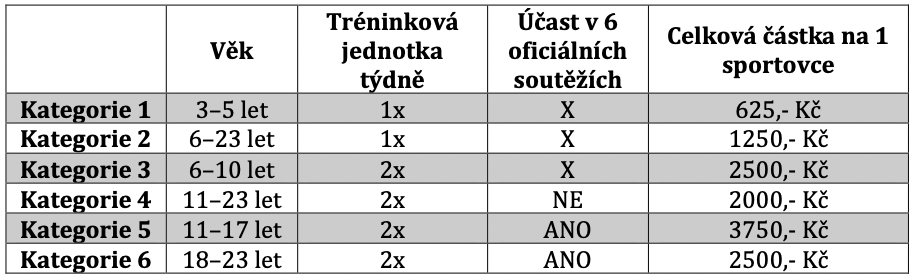 Podpora sportovních organizací svazového charakteru
Zajímavá primárně oblast 2 – Péče o talentovanou mládež
Zajištění přípravy sportovně talentované mládeže
Kategorie směřující ke státní sportovní reprezentaci
dle platných mezinárodních pravidel sportovního odvětví
Zejména ve sportech zařazených do programu olympijských her
U15 – U21 (případně 12 – 15 včetně)

jakým způsobem jsou tato centra mládeže řízena sportovním svazem,
jakým způsobem jsou určeny, kontrolovány tréninkové a jiné procesy související s přípravou talentované mládeže,
jakým způsobem je zajištěna provázanost do systémových soutěží,
jakým způsobem je zajištěno jejich hodnocení
jak je zajištěna provázanost na výběry do U Age reprezentací
Alokace 802 000 000 Kč
NSA – investiční dotace
Movité investice – Rozvoj materiálně technické základny sportovních svazů
Regionální sportovní infrastruktura
Regiony SK/TJ
Investice do 10 mil. Kč
Standardizovaná sportovní infrastruktura
Kabina
Nadregionální sportovní infrastruktura
_________________________________________________
Složitá administrativa
Často se měnící požadavky v průběhu hodnocení výzev
Extrémně dlouhé čekací lhůty pro vyhodnocení
Speciální výzvy (MMR, MF,…)
Administrativně náročné
Nepravidelně vypisované
Zpravidla pro kluby v menších obcích (do 3 tisíc obyvatel)
Potřeba spolupráce s obcí / školou
Převážně: 
Investiční výzvy
Vzdělávací projekty
Nadnárodní dotace
INTERREG
Končící cílená podpora sportu
Erasmus+
Administrativně náročné
Potřeba zahraničního partnera (min. 1)
Programy Erasmus+
KOOPERATIVNÍ PARTNERSTVÍ (SCP)
PARTNERSTVÍ MALÉHO ROZSAHU (SSCP)
NEZISKOVÉ EVROPSKÉ SPORTOVNÍ AKCE (SNCESE)
BUDOVÁNÍ KAPACIT V OBLASTI SPORTU (CB) – NOVÉ OD LETOŠKA
Programové země
Partnerské země
Co musí projekty splňovat
Financování projektu
Orientační počty přijatých projektů za období
Erasmus+ mobility
Letos poprvé
Poměrně složitá první fáze registračního procesu
Dále poměrně jednoduchá administrace
Nadstandardní finanční ohodnocení

Stínování na pracovišti (job shadowing), 2 - 14 dnů (pozorování)
Trénování v hostitelské organizaci 16 - 60 dní (sdílení know-how)

3 kritéria 
význam a dopad projektu (30b)
kvalita koncepce a realizace projektu (40b)
kvalita následných opatření/přesah (30b)
Projekty malého rozsahu
Kooperativní partnerství
Neziskové sportovní akce (12 – 18 měsíců)